STEPHEN OLUWOLE AWOKOYA
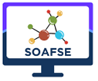 Foundation for Science Education  (SOAFSE)
27th Annual Lecture, Award of Honours & Postgraduate Scholarships
LECTURE TOPIC
Legacy of Learning: From Universal Primary Education to Today’s Digital Literacy and AI
Guest Lecturer
Chairman
Guest of Honour
Prof. Eyitope O. Ogunmodede
Chief Wole Olanipekun
Dr. Olutoyin Okeowo
CFR, SAN
Former Vice Chancellor Obafemi Awolowo Univeristy
President, Association of Artificial Intelligence Practioners (NAAIP)
Pro Chancellor, University of Lagos
Pro Chancellor, Ajayi Crowther University
HONOUREES
FAEng.
Engr. Prof. Ogbemi Omatete
Ms. Funke Opeke
Engr. Austin O. Avuru
FNAPE
Rtd. Prof of Chem Eng, Covenant University
Founder, MainOne
Chairman, AA Holdings Ltd
Tuesday, 18th March  2025
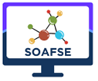 STEPHEN OLUWOLE AWOKOYA
Foundation for Science Education  (SOAFSE)
27th Annual Lecture, Award of Honours & Postgraduate Scholarships
INTRODUCTION OF CHAIRMAN, SPECIAL GUEST OF HONOUR, HONOUREES AND SPECIAL GUESTS
STEPHEN OLUWOLE AWOKOYA
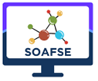 Foundation for Science Education  (SOAFSE)
27th Annual Lecture, Award of Honours & Postgraduate Scholarships
WELCOME ADDRESS
BY
PROF. AYODELE OGUNYE
CHAIRMAN BOARD OF TRUSTEES
STEPHEN OLUWOLE AWOKOYA
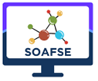 Foundation for Science Education  (SOAFSE)
27th Annual Lecture, Award of Honours & Postgraduate Scholarships
CHAIRMAN’S OPENING ADDRESS
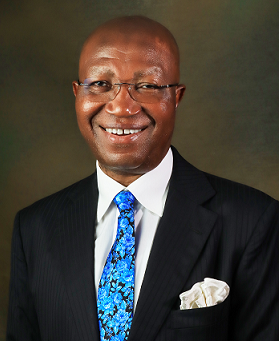 Chief Wole Olanipekun CFR, SAN                                                   Pro Chancellor University of Lagos
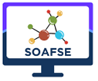 STEPHEN OLUWOLE AWOKOYA
Foundation for Science Education  (SOAFSE)
27th Annual Lecture, Award of Honours & Postgraduate Scholarships
AWARD OF SCHOLARSHIPS
BY
DR. FOLA AWOKOYA  Ph.D.(Engr.)
MEMBER , BOARD OF TRUSTEES

&

MRS. YETSA OSARA
MEMBER , BOARD OF TRUSTEES
STEPHEN OLUWOLE AWOKOYA
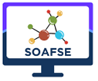 Foundation for Science Education  (SOAFSE)
27th Annual Lecture, Award of Honours & Postgraduate Scholarships
TOTAL SCHOLARSHIPS AWARDED TO DATE:  134
COURSE PROGRAM OF AWARDS
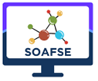 M.Sc. & Ph.D  courses in  science, Technology engineering and mathematics  COURSES  (STEM)
TOP 5 UNIVERSITIES WITH AWARDS TO DATE
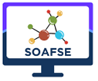 TOTAL AWARDS TO DATE:  134
TOTAL NUMBER OF UNIVERSITIES:  30
PROCESS OF SCHOLARSHIP AWARD
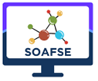 STEP 1: NOMINATION OF CANDIDATES BY THE DEANS OF THE VARIOUS FACULTIES OR HEADS OF DEPARTMENTS       


STEP 2:  AWARDEES ARE CHOSEN BASED ON EXCELLENCE IN EDUCATIONAL PERFORMANCE     


STEP 3:  INTERVIEW OF THE SHORTLISTED CANDIDATES BY THE BOARD OF TRUSTEES.
2024 APPLICATIONS /NOMINATIONS
No of UNI-54, No of Nominations-153 
TOP 10 UNIVERSITY  NOMINATION
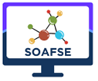 DISTRIBUTUTION OF CLASS OF DEGREES OF APPLICANTS
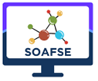 111
First Class/Distinction Degree Graduates
32
2nd Class Graduates
No Transcript
10
Total
153
POST-GRADUATE SCHOLARSHIP AWARD
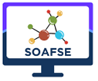 COVERS TUITION & BOARD

=N=500,000 PER YEAR

RENEWABLE EVERY YEAR FOR A MAXIMUM OF 3 YEARS

TENABLE IN ANY NIGERIAN UNIVERSITY

FOR FOREIGN UNIVERSITY ADMISSION. 1st  YEAR SCHOLARSHIP   CONVERTED  TO TRAVEL GRANT
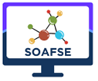 STEPHEN OLUWOLE AWOKOYA
Foundation for Science Education  (SOAFSE)
27th Annual Lecture, Award of Honours & Postgraduate Scholarships
2025  POSTGRADUATE SCHOLARSHIP AWARDEES
YEAR 2025 POST-GRADUATE SCHOLARSHIP AWARDEES
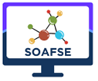 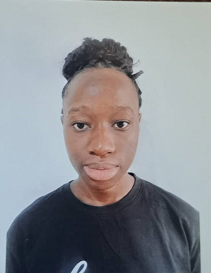 9 Distinctions out of 9 Subjects in SSC Exams with 4 A1
B.Sc. 1st Class Honours  Anatomy 
Babcock University 
CGPA  4.71
Miss.  Ifeoluwapo Oseni
   AWARD FOR: M.Sc. Anatomy
YEAR 2025 POST-GRADUATE SCHOLARSHIP AWARDEES
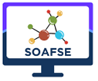 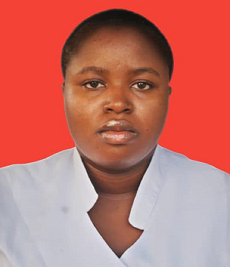 9 Distinctions out of 9 Subjects in SSC Exams with 5 A1s
B.Sc. 1st Class Honours Nursing Science 
University of Ilorin
CGPA 4.81
Miss.  Elizabeth Akanni
   AWARD FOR: M.Sc. Nursing Science
YEAR 2025 POST-GRADUATE SCHOLARSHIP AWARDEES
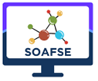 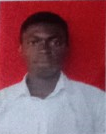 9 Distinctions in 9 subjects in SSCE with 3 A1s
B.Sc. 1st Class/ Distinction Honours Pharmacy
Delta State University
4.91 CGPA
Mr. Israel Obodeh 
      AWARD FOR: Masters Degree in Pharmacy
YEAR 2025 POST-GRADUATE SCHOLARSHIP AWARDEES
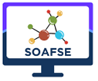 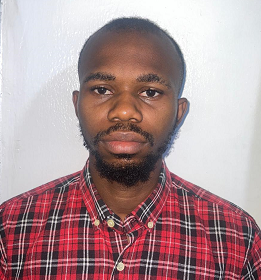 8 Distinctions in 9 subjects in SSCE with 4 A1s 
B.Sc. 1st Class Honours Electrical & Electronics Engineering
Federal University of Agriculture, Abeokuta
4.82  CGPA
Mr. Oreoluwa  Onanuga
   AWARD FOR: Masters Degree in 
Electrical & Electronics Engineering
YEAR 2025 POST-GRADUATE SCHOLARSHIP AWARDEES
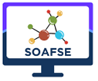 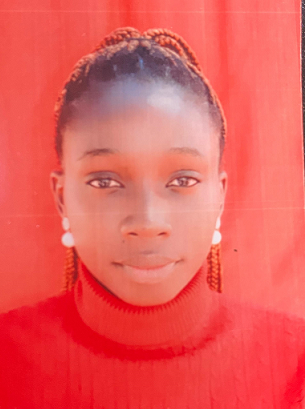 8 Distinctions out of 9 subjects in SSCE with 4 A1s 
B.Sc. 1st Class Honours Pharmaceutical Science
University of  Nigeria, Nssukka
4.98 CGPA
Best Graduating Student in the Faculty & University 2023
Miss  Amarachi  Eze
   AWARD FOR: M.Sc. Pharmaceutical Science
YEAR 2025 POST-GRADUATE SCHOLARSHIP AWARDEES
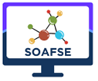 8 Distinctions in 9 subjects SSCE 
B.Sc. 1st Class Honours Biochemistry
Landmark University, Kwara State 
4.98 CGPA
Best Graduating Student in Biochemistry  & University 2024
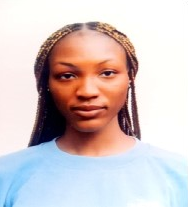 Miss Priscilla Ojo
 AWARD FOR: Postgraduate Study in Biochemistry
YEAR 2025 POST-GRADUATE SCHOLARSHIP AWARDEES
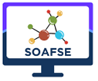 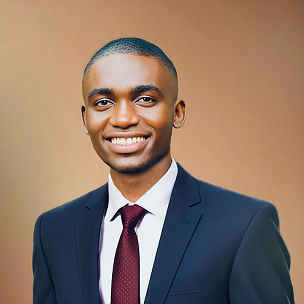 9 Distinctions in 9 subjects SSCE  including 7 A1s
B.Sc. 1st Class Honours Electrobics/Computer Engineering
Nnamdi Azikwe University, Awka 
4.95  CGPA
Best Graduating Student in Department
Mr. Tochukwu  Egwuchika
 AWARD FOR: Masters Program in Electronics/Computer Engineering
STEPHEN OLUWOLE AWOKOYA
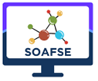 Foundation for Science Education  (SOAFSE)
27th Annual Lecture, Award of Honours & Postgraduate Scholarships
2025 AWARDEES
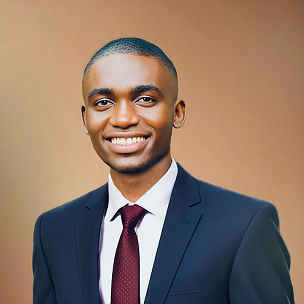 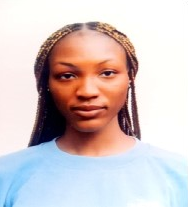 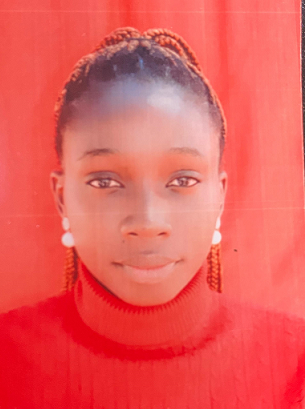 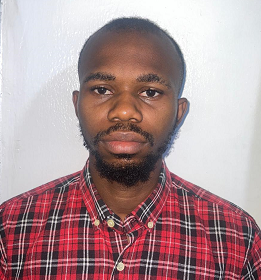 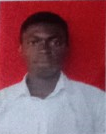 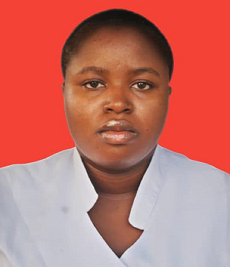 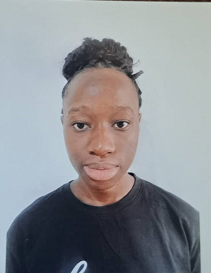 Miss Ifeoluwapo 
Oseni
Mr. Tochukwu Egwuchika
Miss Priscilla  
Ojo
Miss Amarachi 
Eze
Mr. Oreoluwa 
Onanuga
Mr. Israel 
Obodeh
Miss Elizabeth Akanni
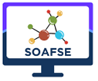 STEPHEN OLUWOLE AWOKOYA
Foundation for Science Education  (SOAFSE)
27th Annual Lecture, Award of Honours & Postgraduate Scholarships
Legacy of Learning: From Universal Primary Education to Today’s Digital Literacy and AI
Guest Lecturer
Chairman
Guest of Honour
Chief Wole Olanipekun
Prof. Eyitope O. Ogunbodede
Dr. Olutoyin Okeowo
CFR, SAN
Pro Chancellor, University of Lagos
Former Vice Chancellor Obafemi Awolowo Univeristy
President, Association of Artificial Intelligence Practioners (NAAIP)
Pro Chancellor, Ajayi Crowther University
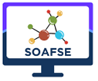 STEPHEN OLUWOLE AWOKOYA
Foundation for Science Education  (SOAFSE)
27th Annual Lecture, Award of Honours & Postgraduate Scholarships
AWARD OF HONOURS
YEAR 2025 PARTNER IN SCIENCE EDUCATION 
HONOURS AWARDEE
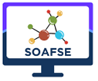 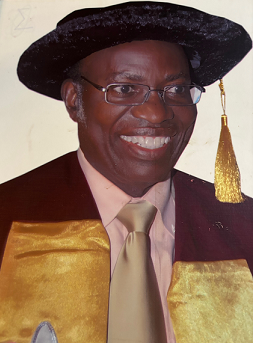 Engr. Prof. Ogbemi Omatete  FAEng.
Rtd. Prof. of Chem. Eng. Covenant University
YEAR 2025 PARTNER IN SCIENCE EDUCATION 
HONOURS AWARDEE
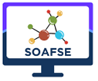 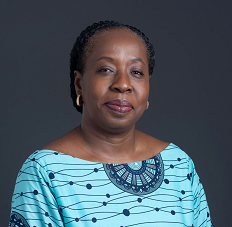 Ms.  Funke Opeke                                                                                                   Founder, MainOne
YEAR 2025 PARTNER IN SCIENCE EDUCATION 
HONOURS AWARDEE
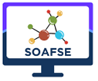 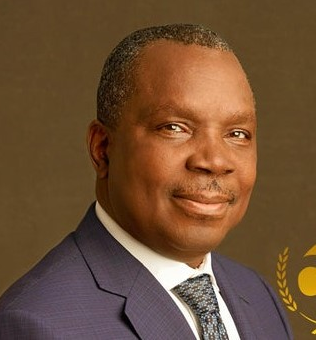 Engr. Austin Avuru  FNAPE
Chairman AA  Holdings Ltd.
STEPHEN OLUWOLE AWOKOYA
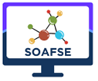 Foundation for Science Education  (SOAFSE)
27th Annual Lecture, Award of Honours & Postgraduate Scholarships
INTRODUCTION OF GUEST SPEAKER
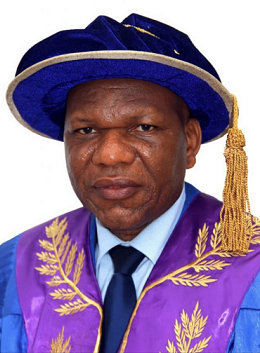 Prof.  Eyitope Ogunbodede
Former Vice-Chancellor – Obafemi Awolowo University
President, Association of Artificial Inteligence Practitioners (NAAIP)
STEPHEN OLUWOLE AWOKOYA
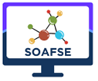 Foundation for Science Education  (SOAFSE)
27th Annual Lecture, Award of Honours & Postgraduate Scholarships
Legacy of Learning: From Universal Primary Education to Today’s Digital Literacy and AI
Guest Lecturer
Chairman
Guest of Honour
Chief Wole Olanipekun
Prof. Eyitope O. Ogunbodede
Dr. Olutoyin Okeowo
CFR, SAN
Pro Chancellor, University of Lagos
Former Vice Chancellor Obafemi Awolowo University
President, Association of Artificial Intelligence Practitioners (NAAIP)
Pro Chancellor, Ajayi Crowther University
STEPHEN OLUWOLE AWOKOYA
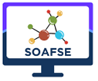 Foundation for Science Education  (SOAFSE)
27th Annual Lecture, Award of Honours & Postgraduate Scholarships
GUEST OF HONOUR’S REMARKS
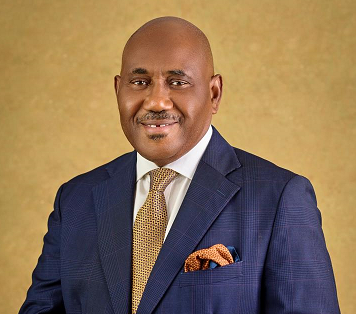 Dr. Olutoyin Okeowo
Pro Chancellor, Ajayi Crowther University
STEPHEN OLUWOLE AWOKOYA
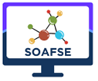 Foundation for Science Education  (SOAFSE)
27th Annual Lecture, Award of Honours & Postgraduate Scholarships
VOTE OF THANKS
BY
Dr. Sonny F. Kuku
Vice-Chairman, Board of Trustees
STEPHEN OLUWOLE AWOKOYA
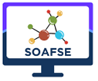 Foundation for Science Education  (SOAFSE)
27th Annual Lecture, Award of Honours & Postgraduate Scholarships
Legacy of Learning: From Universal Primary Education to Today’s Digital Literacy and AI
Guest Lecturer
Chairman
Guest of Honour
Chief Wole Olanipekun
Prof. Eyitope O. Ogunbodede
Dr. Olutoyin Okeowo
CFR, SAN
Pro Chancellor, University of Lagos
Former Vice Chancellor Obafemi Awolowo Univeristy
President, Association of Artificial Intelligence Practitioners (NAAIP)
Pro Chancellor, Ajayi Crowther University